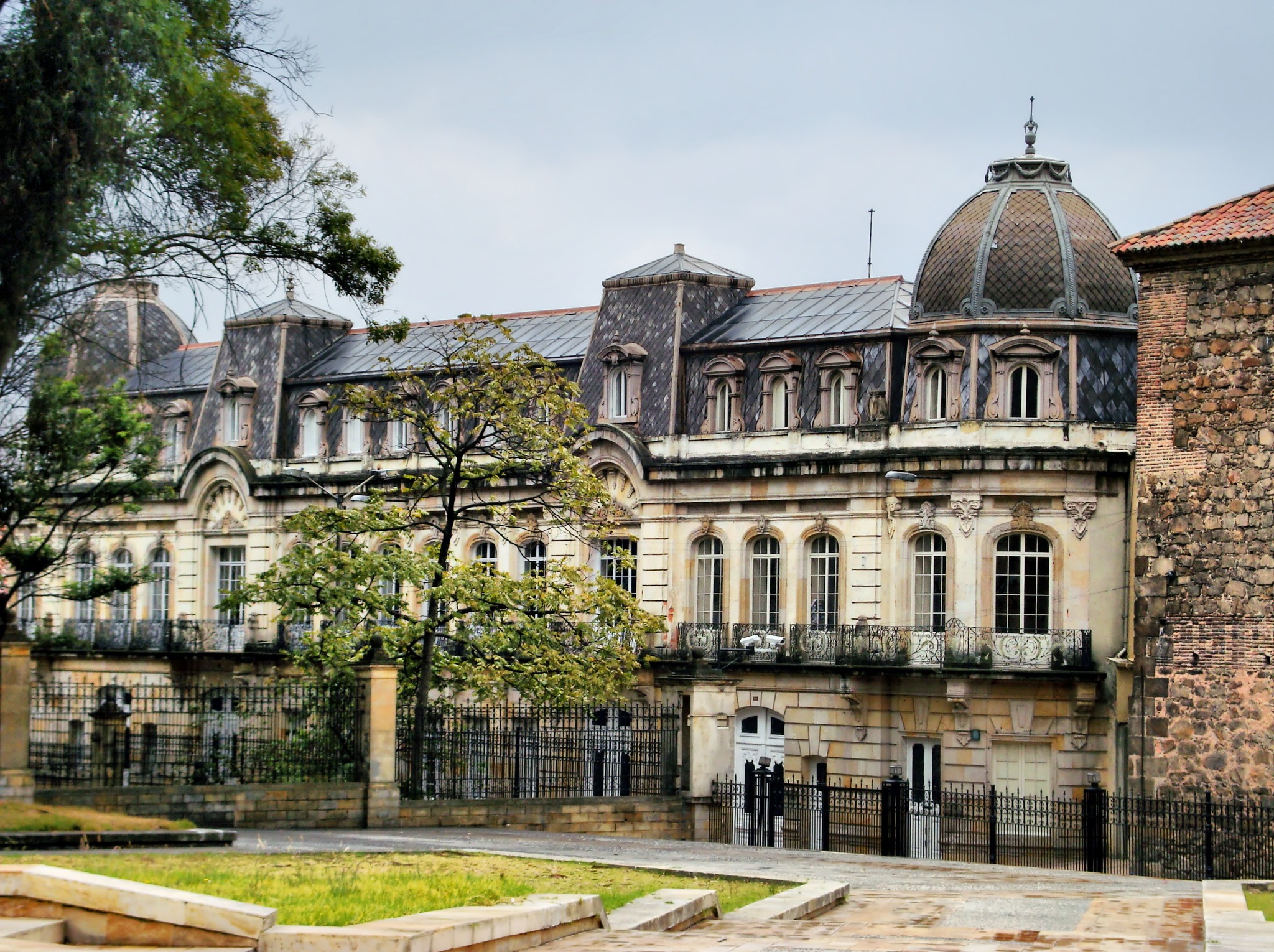 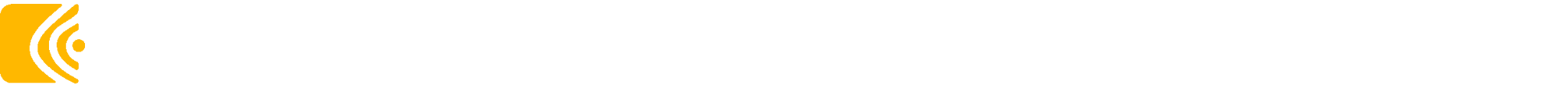 MinCulturas: somos TODOS, estamos aquí.
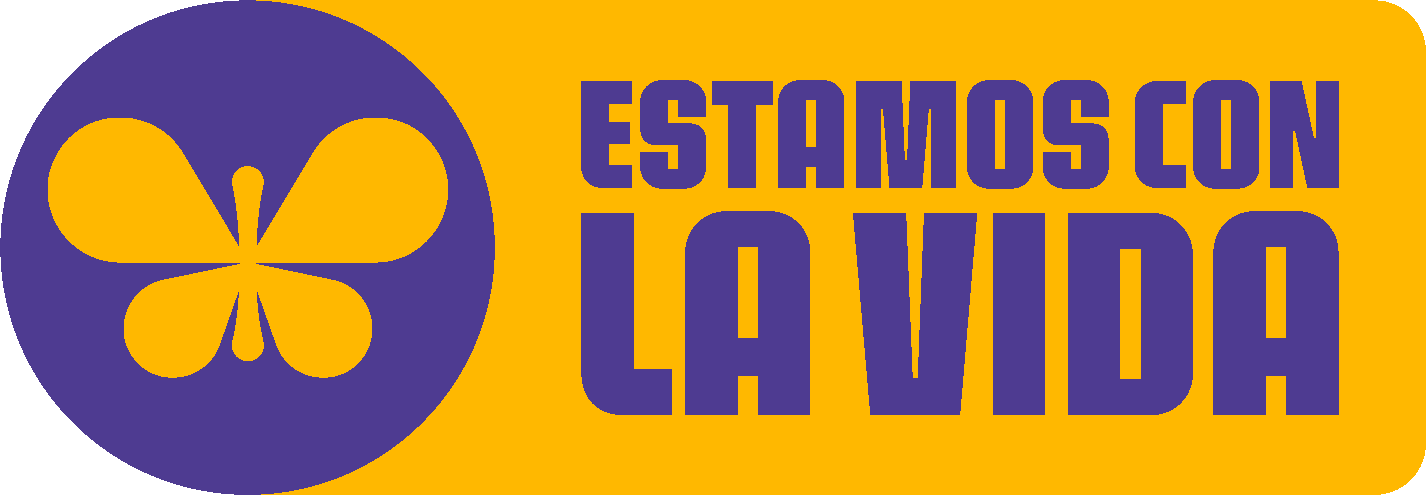 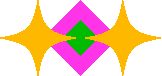 Psi. Claudia Lozada Esp. En Psicología de la SST
Psi. Ximena de Narváez 
Programa para la Transformación del Ser
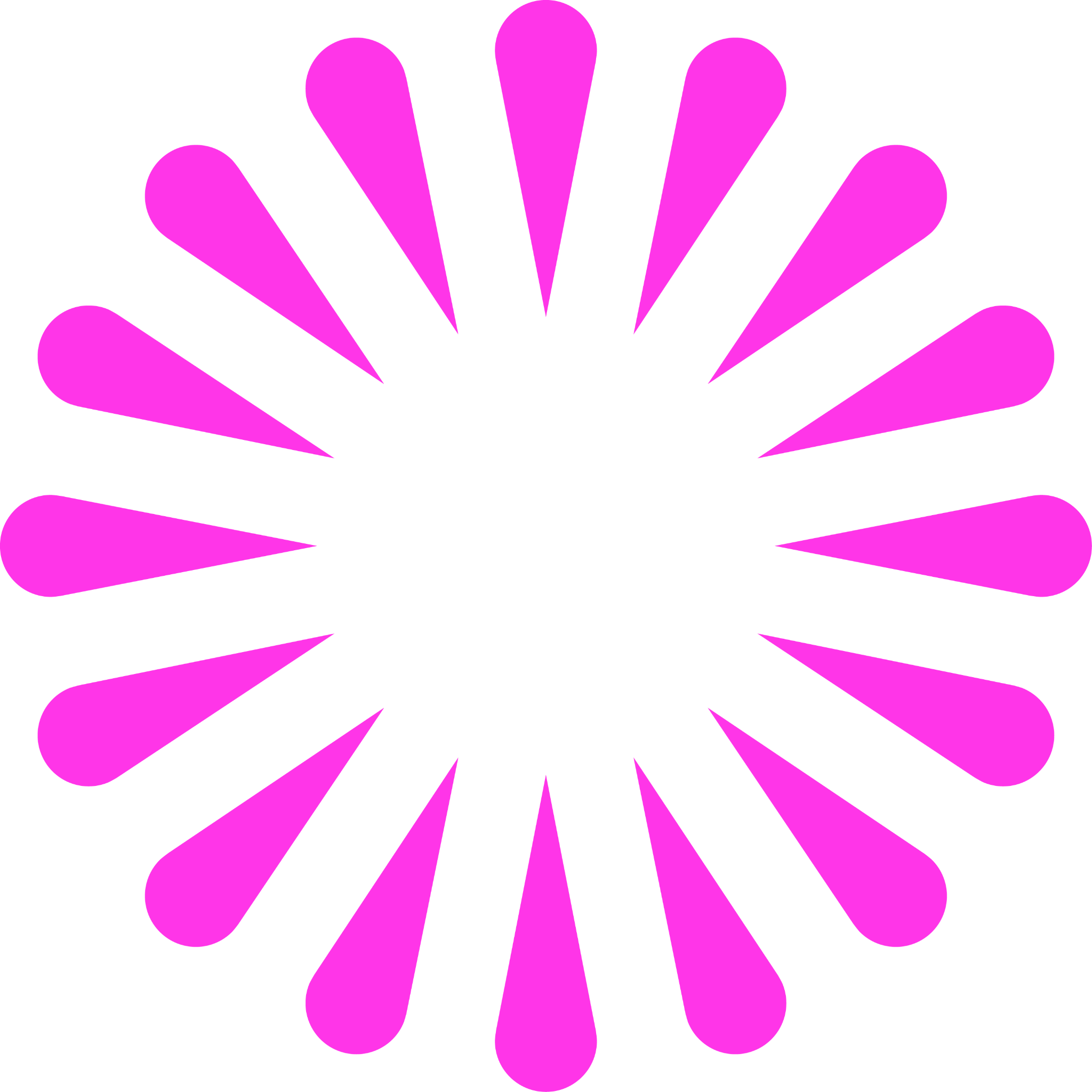 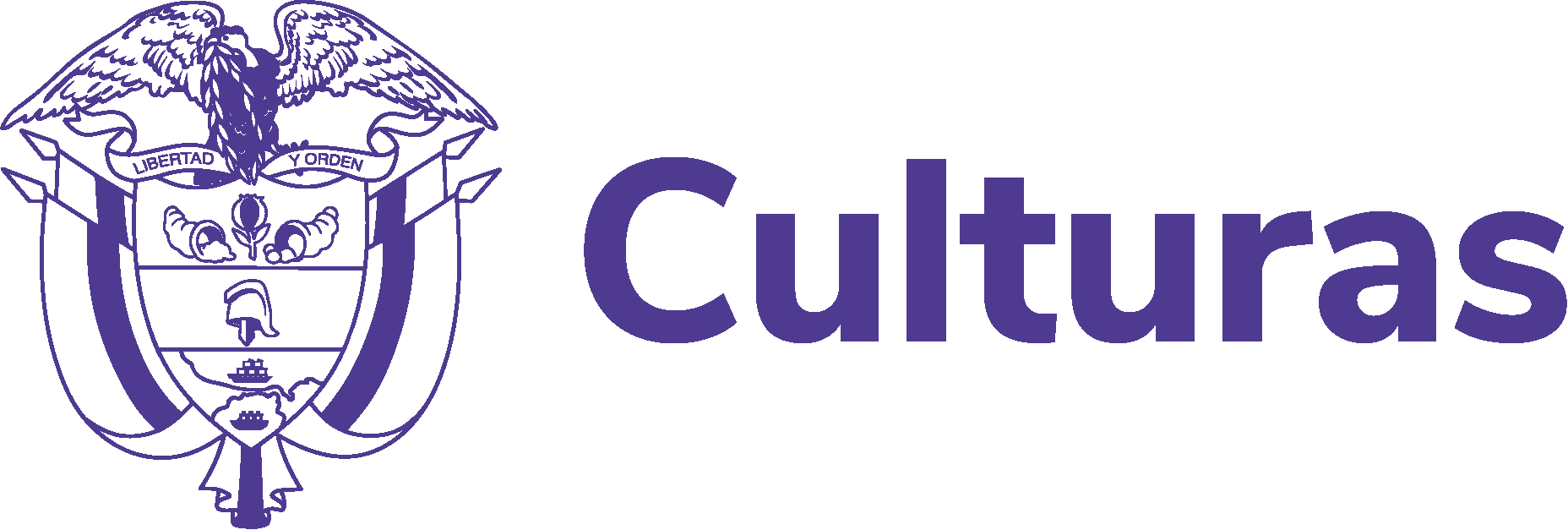 ¿Qué entendemos por sentido de pertenencia?
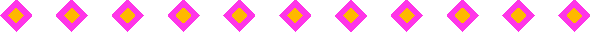 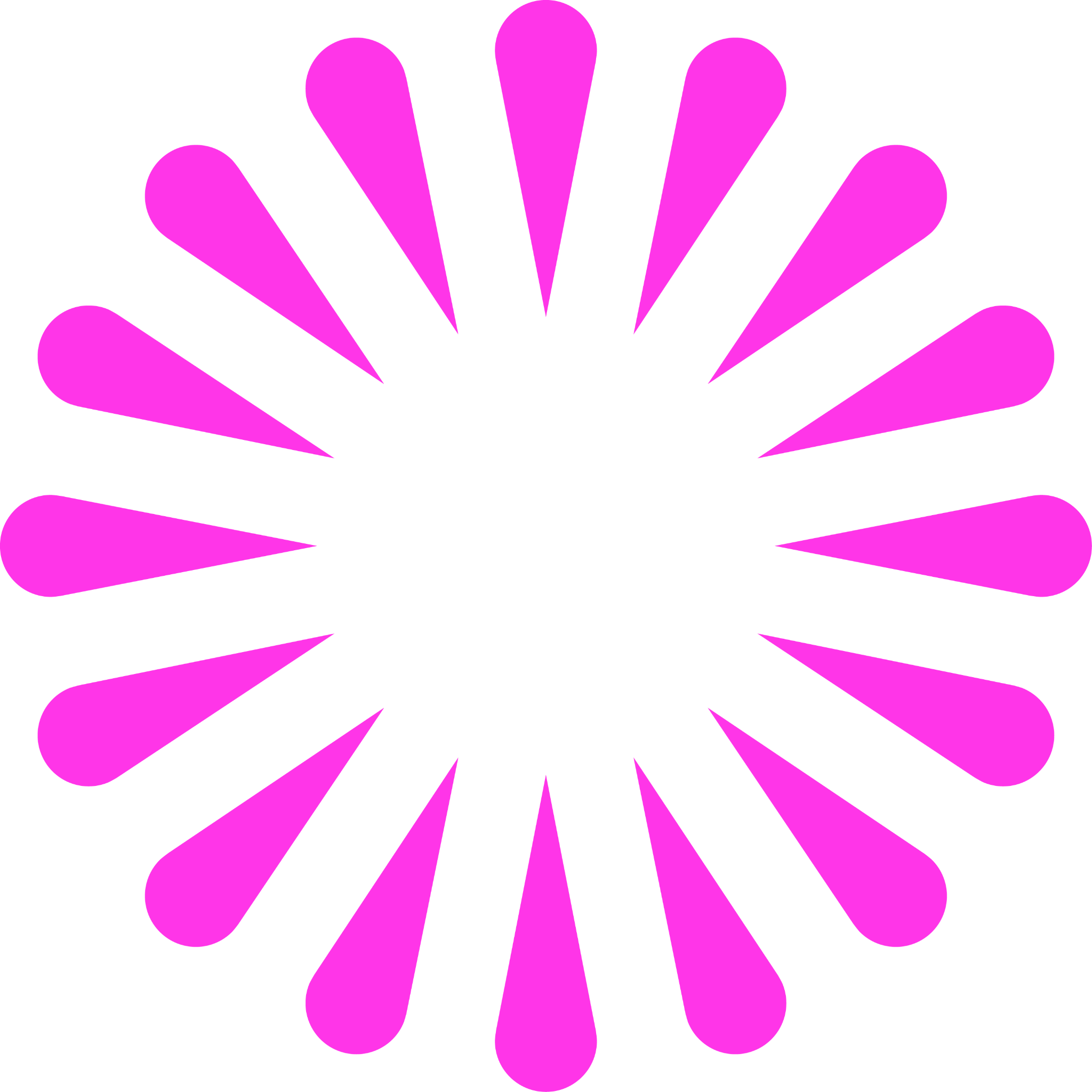 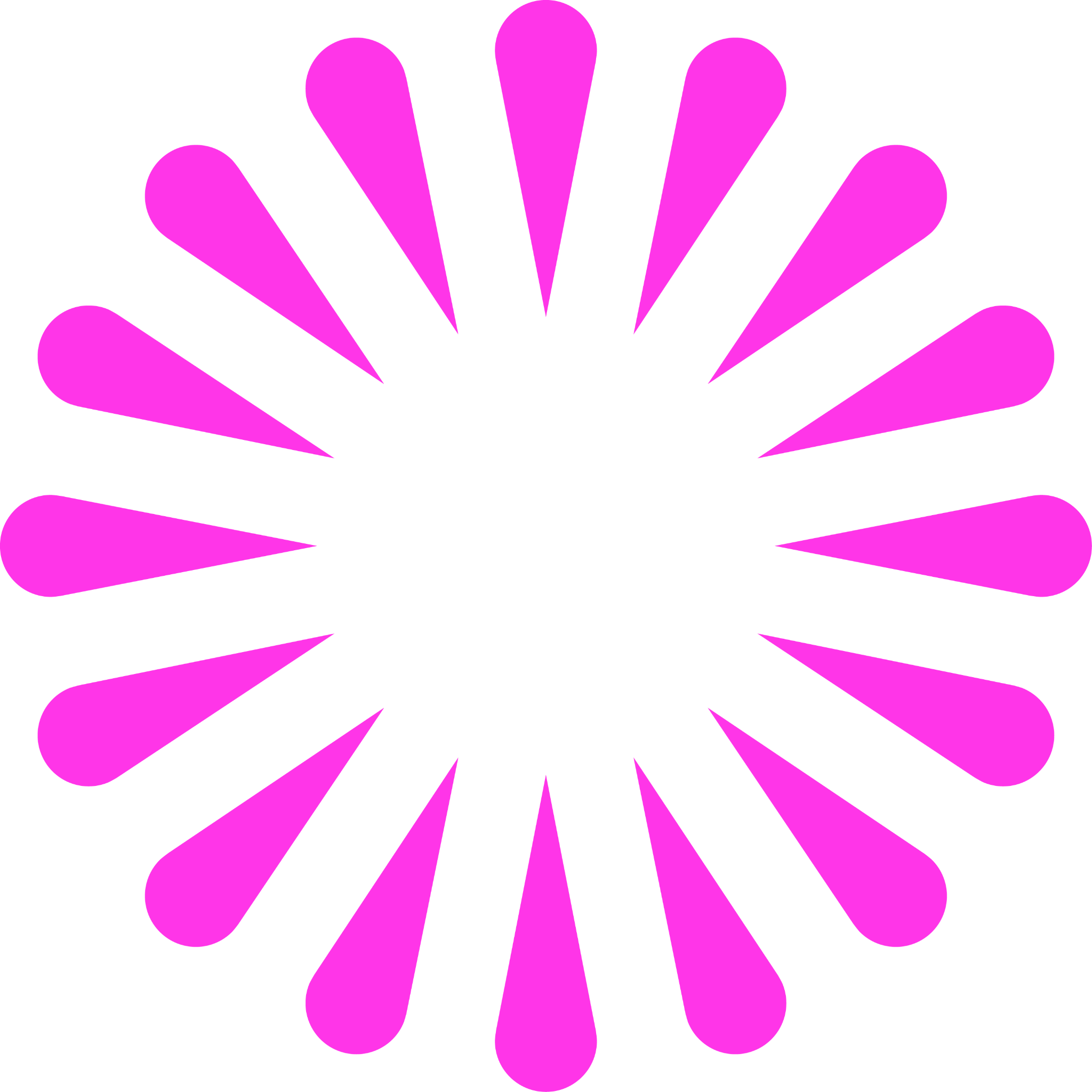 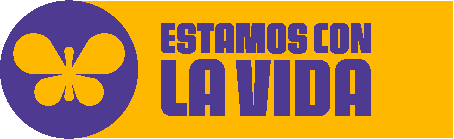 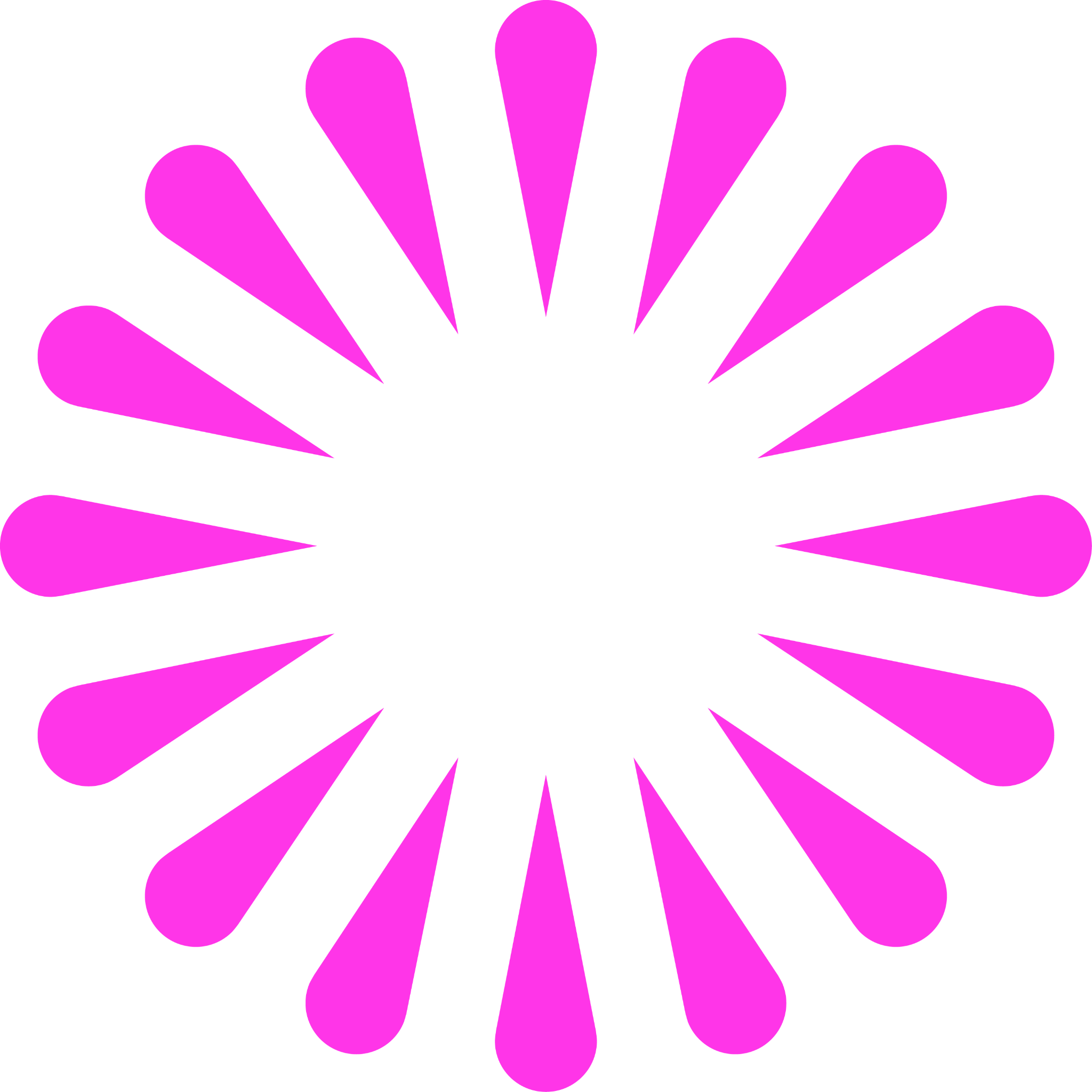 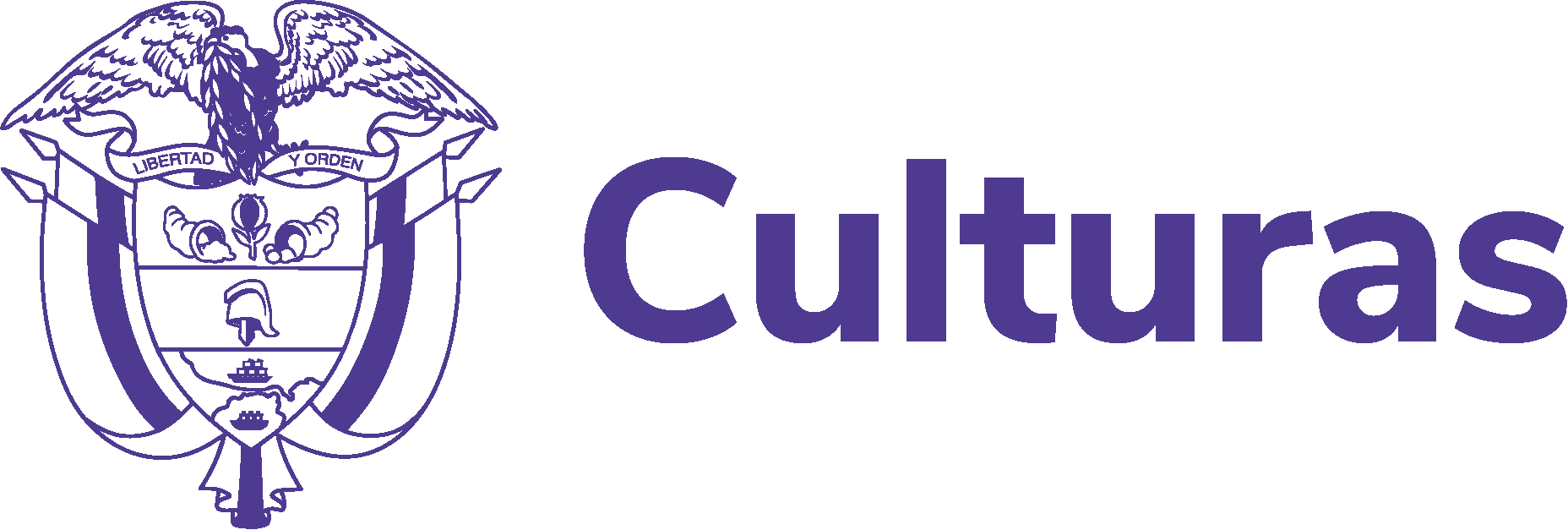 Impacto en el ambiente laboral y la productividad
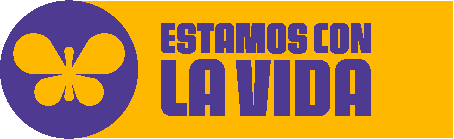 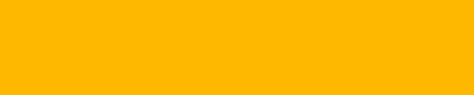 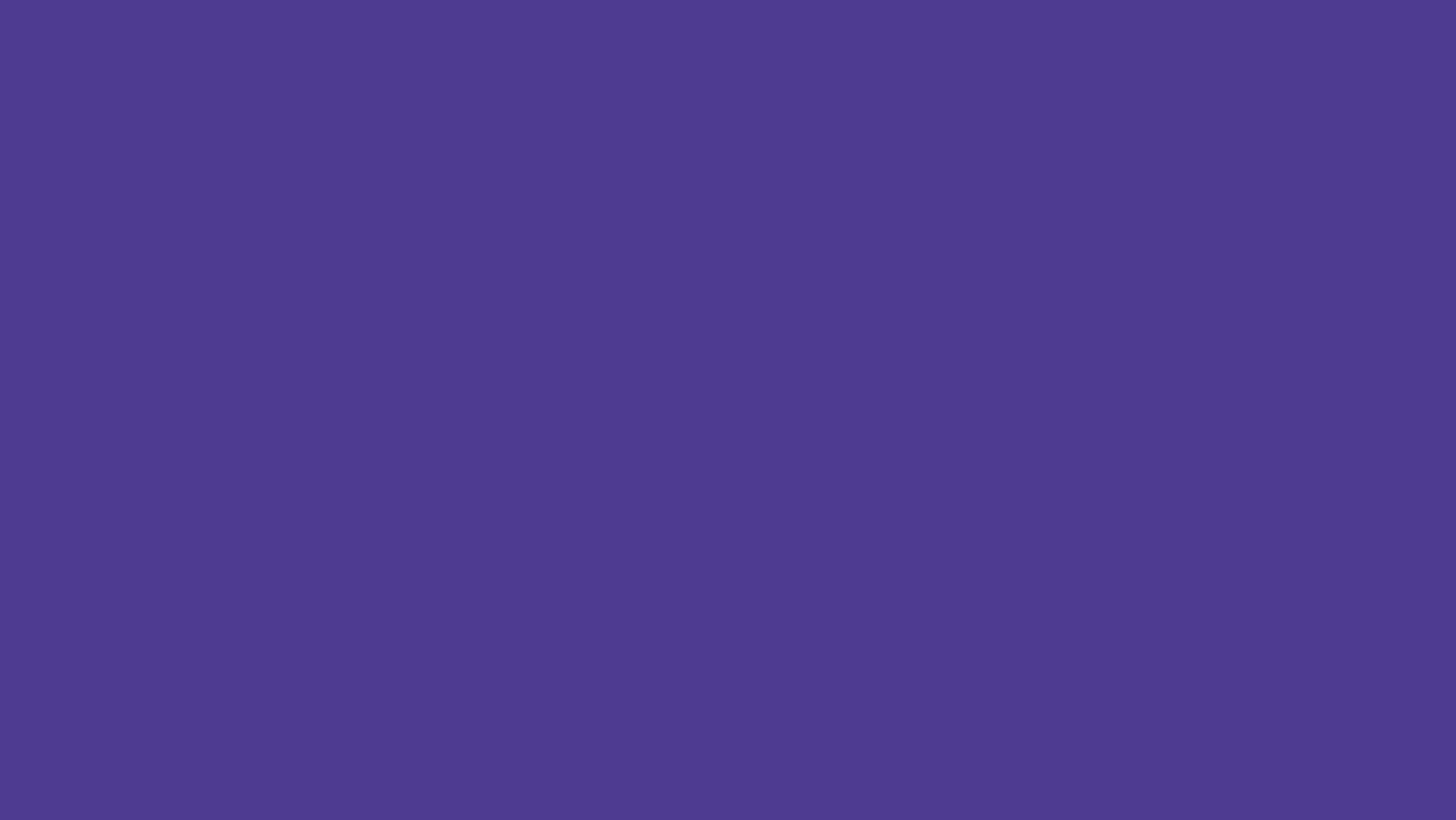 Aspectos clave
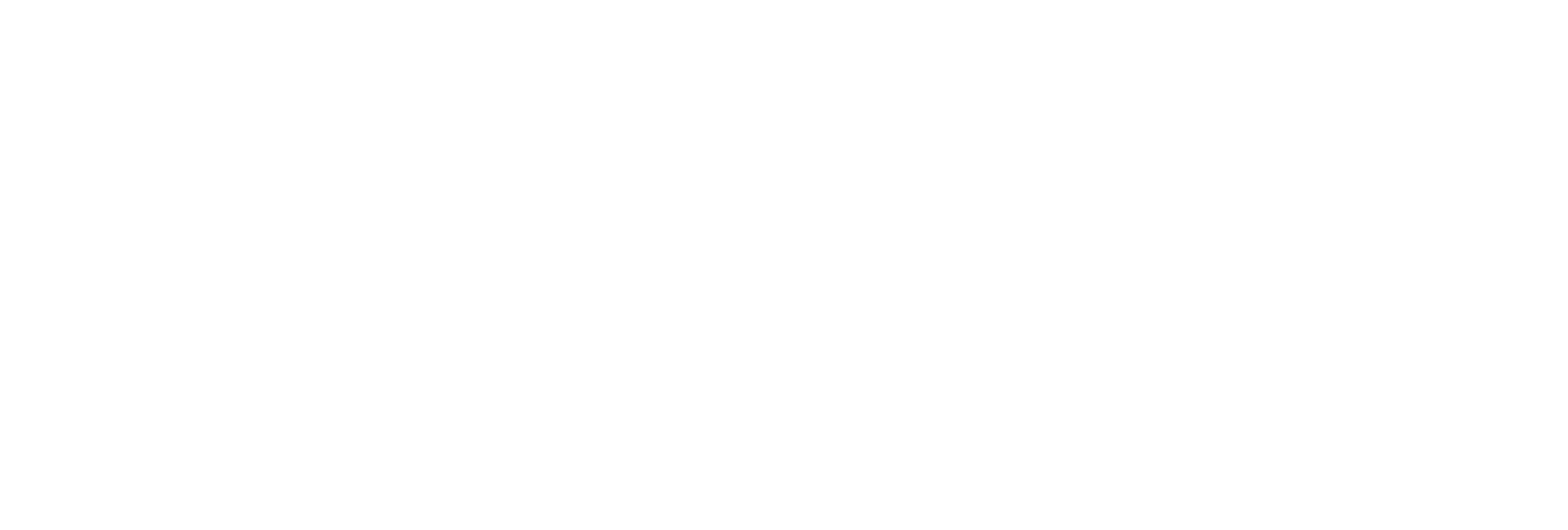 Sentido de Pertenencia
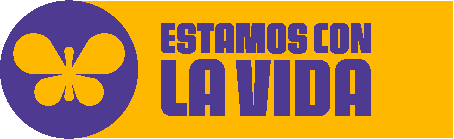 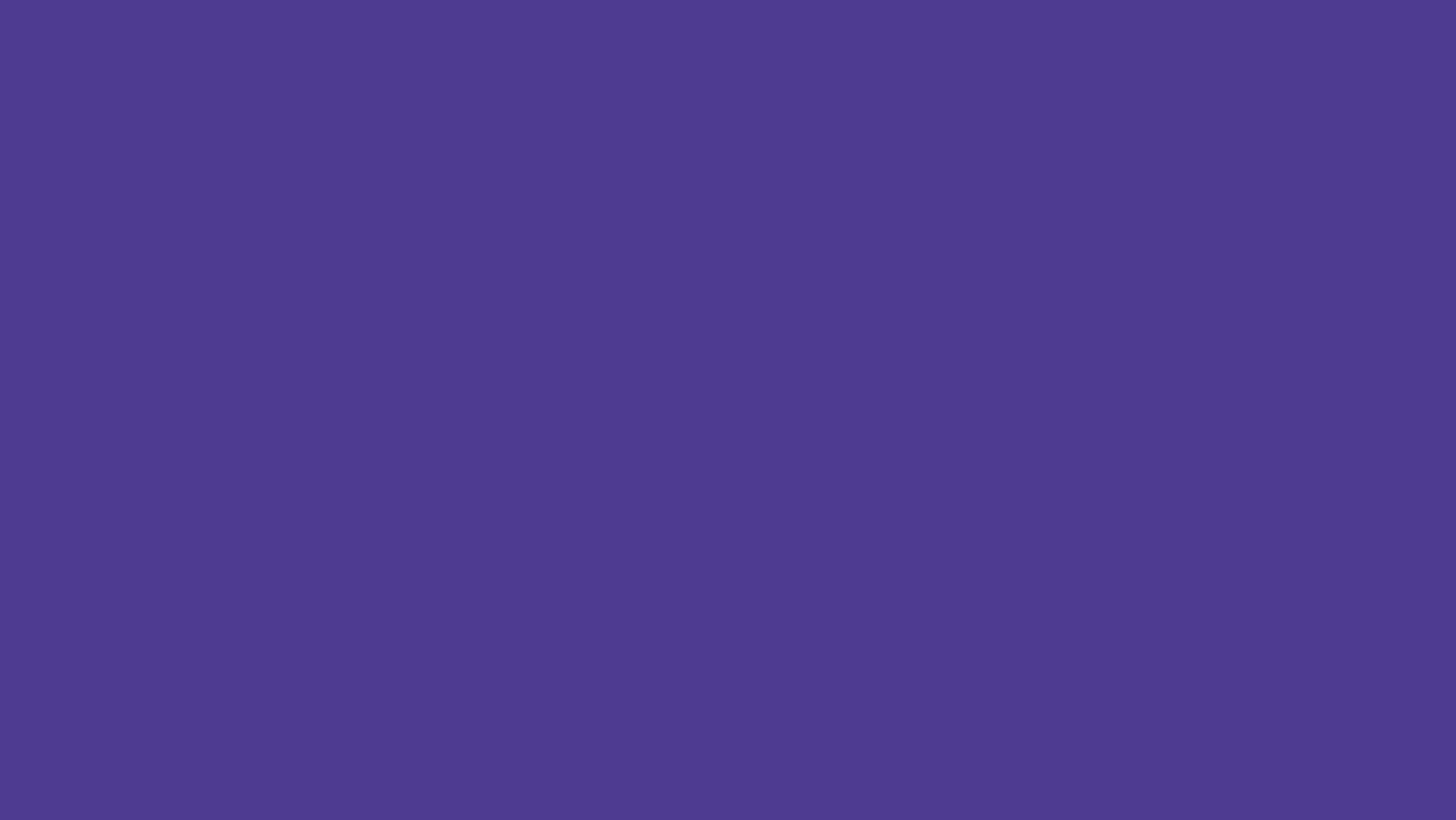 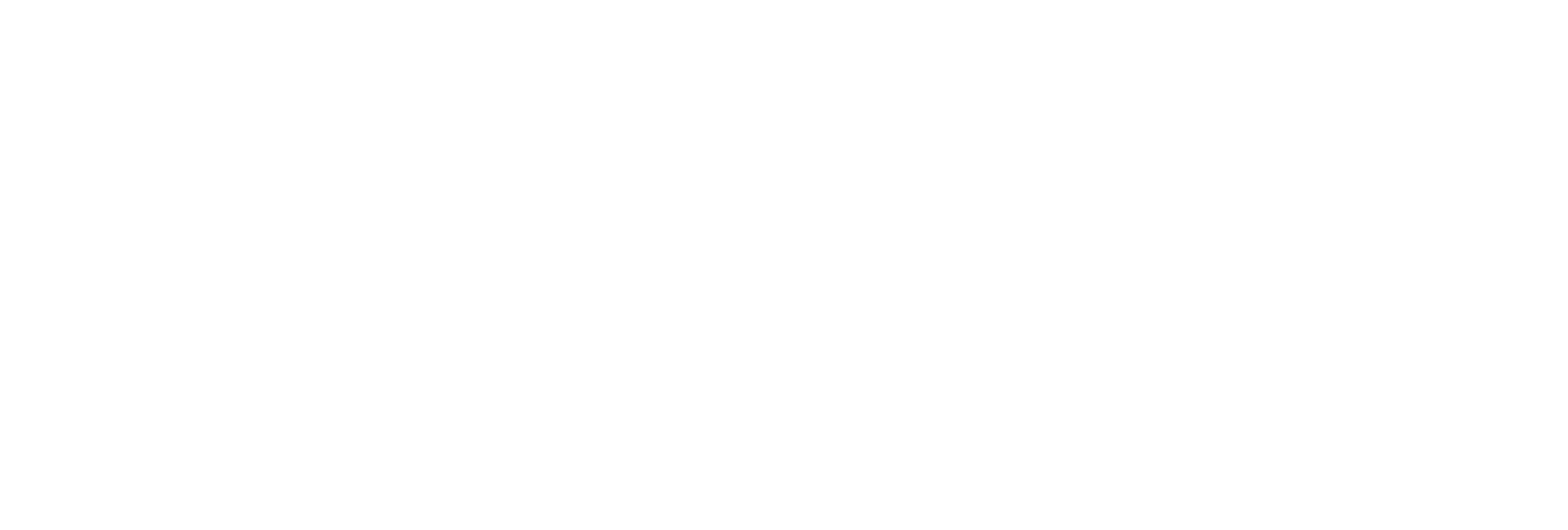 ¿Qué pasa cuando NO hay Sentido de Pertenencia?
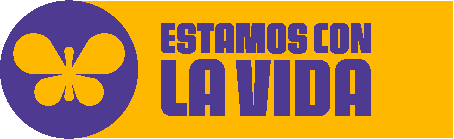 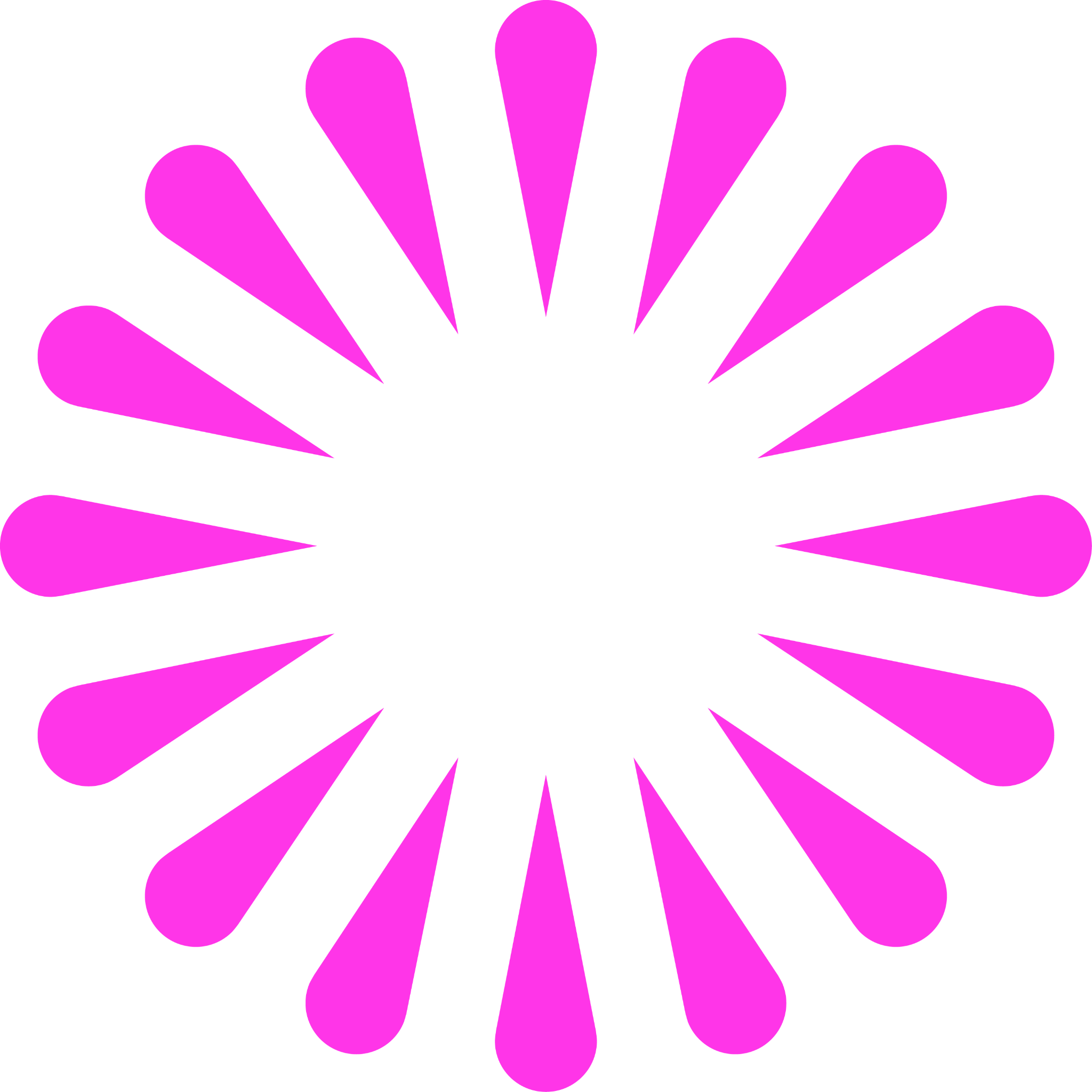 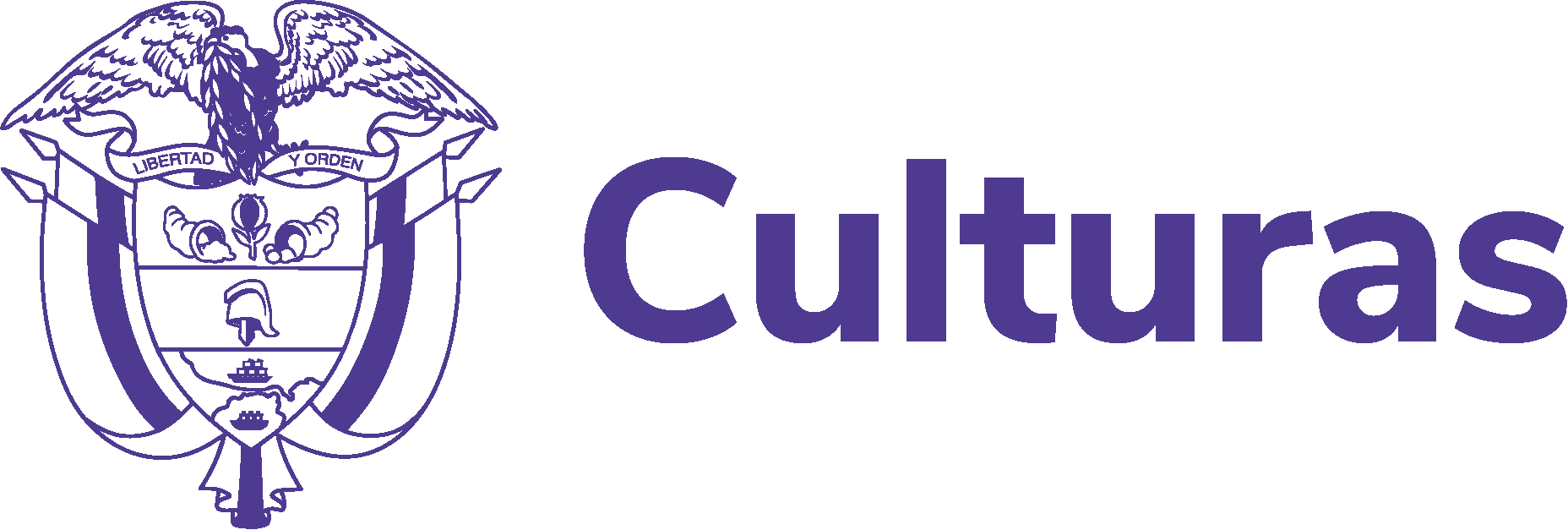 Fomentemos el Sentido de Pertenencia
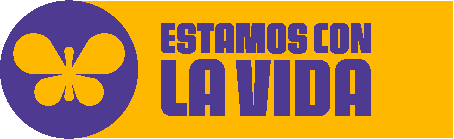 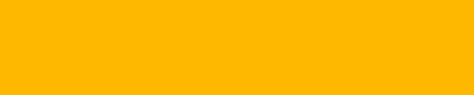 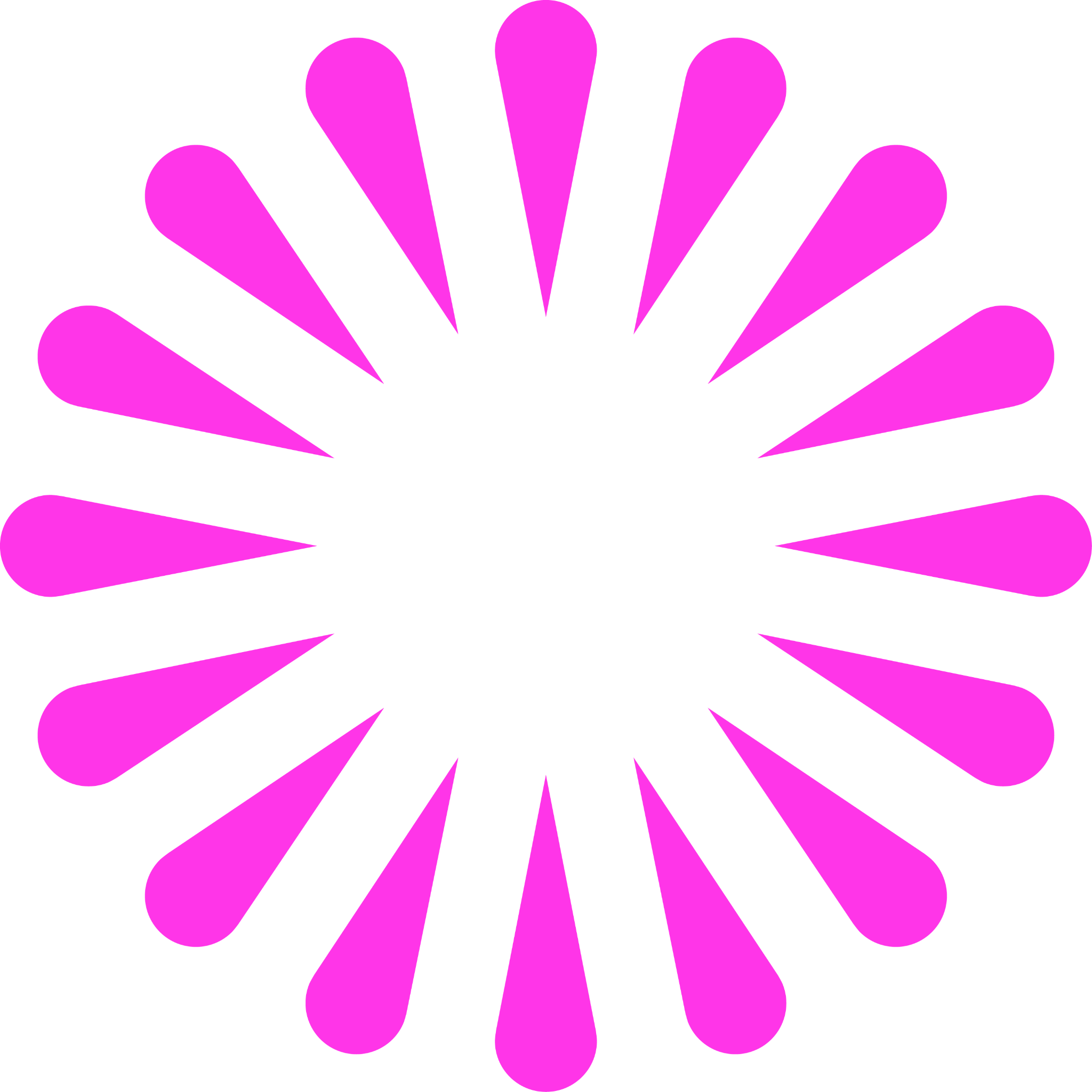 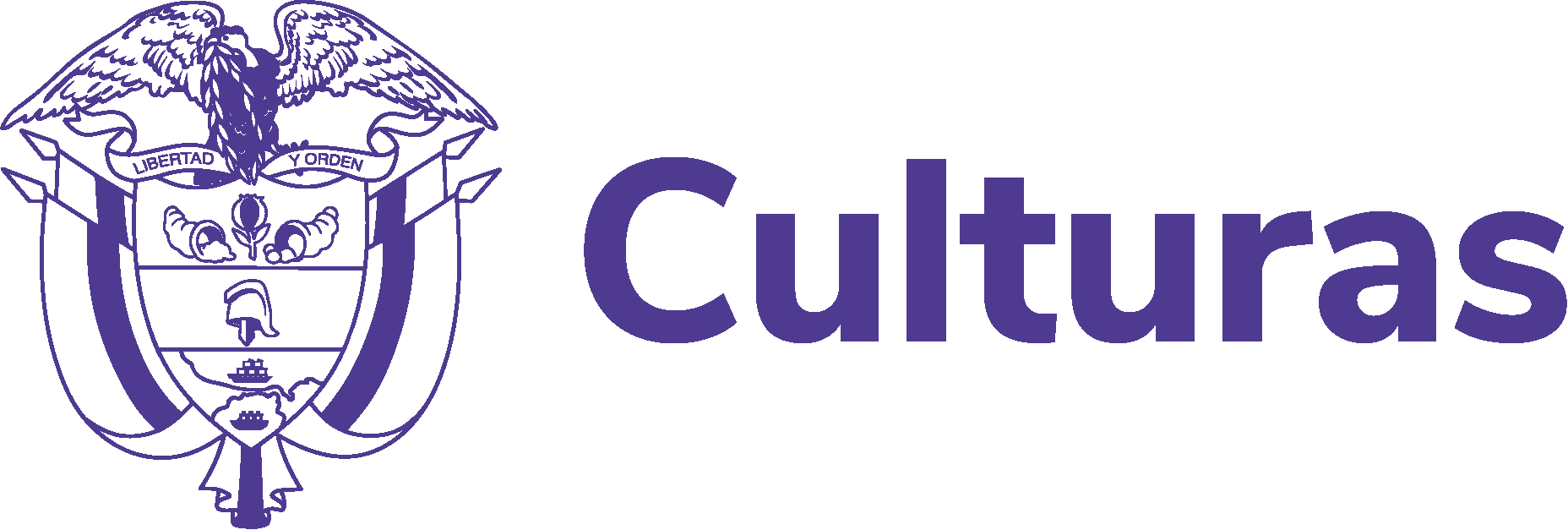 Fomentemos el Sentido de Pertenencia
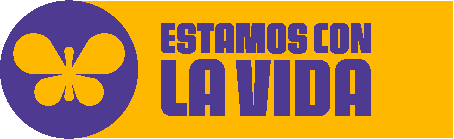 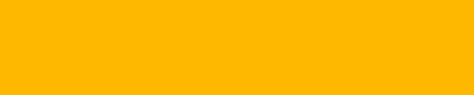 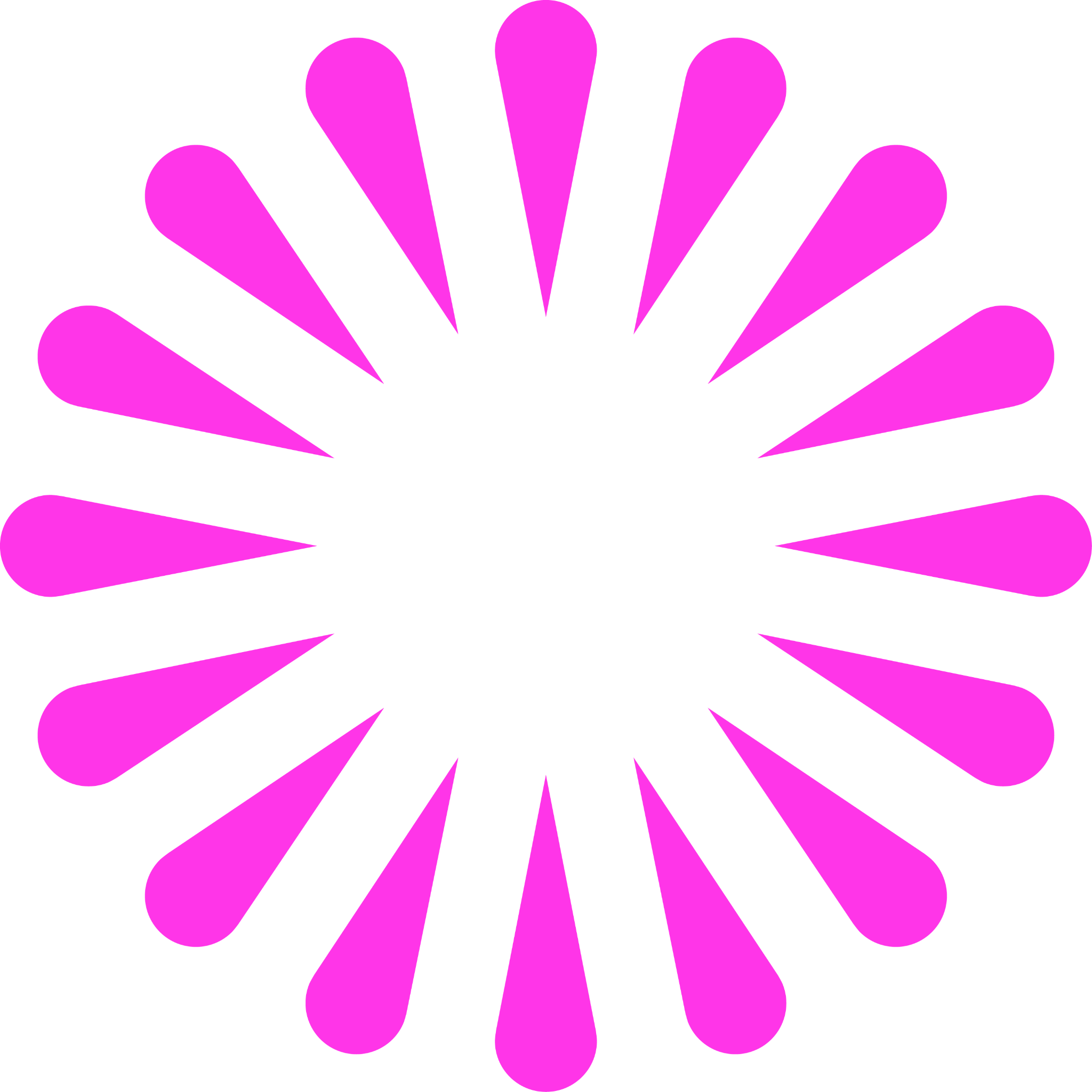 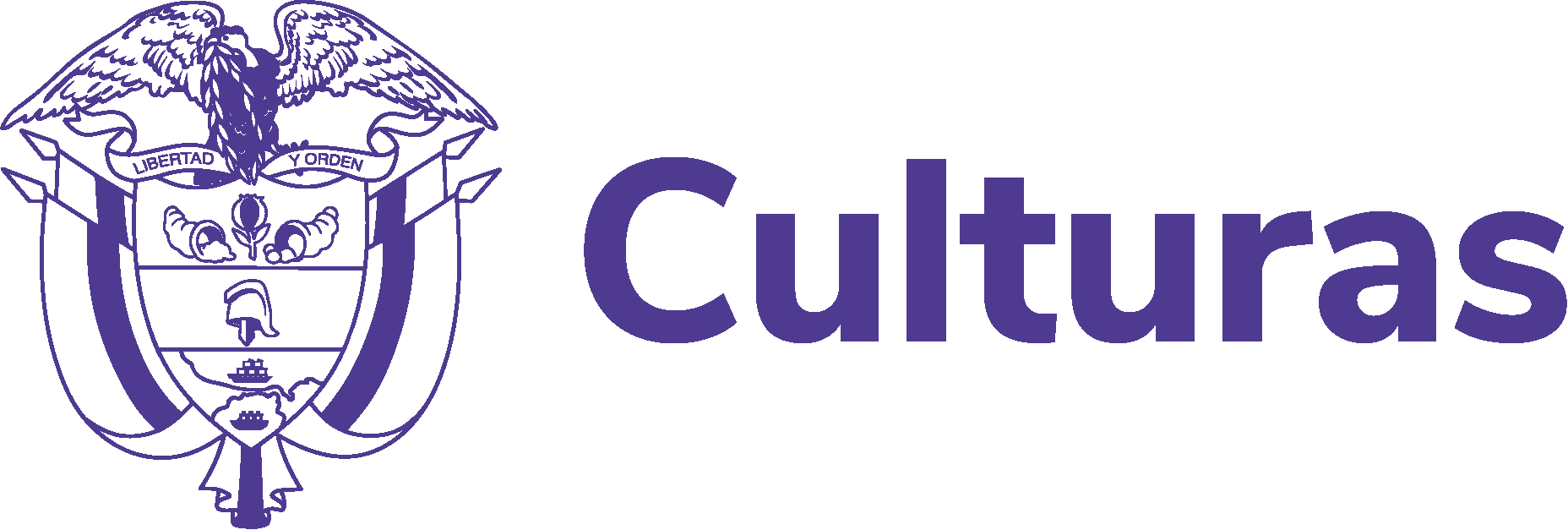 Manos a la obra
Contribuciones individuales
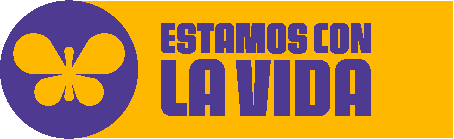 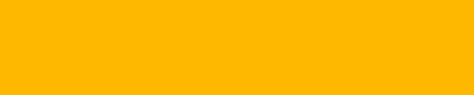 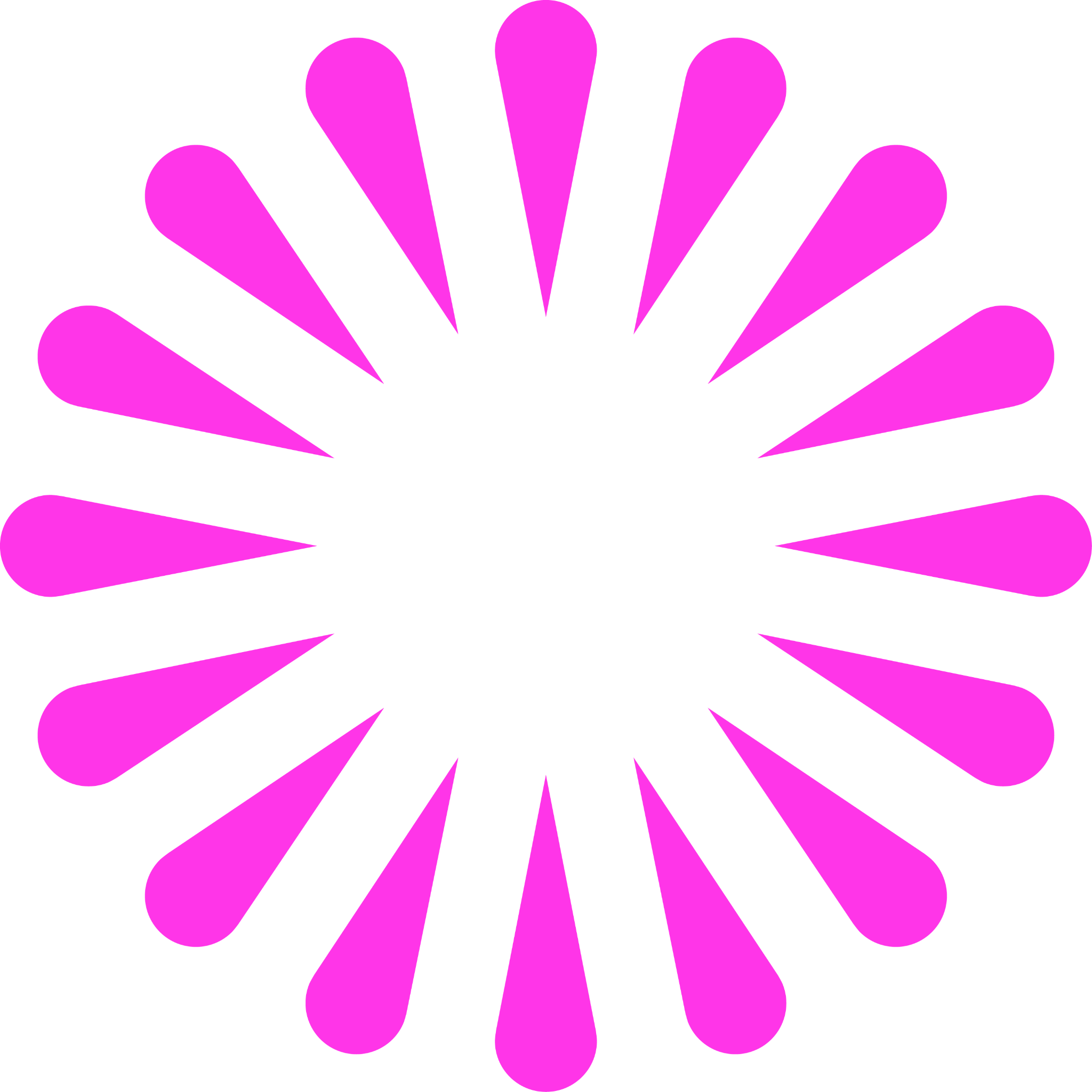 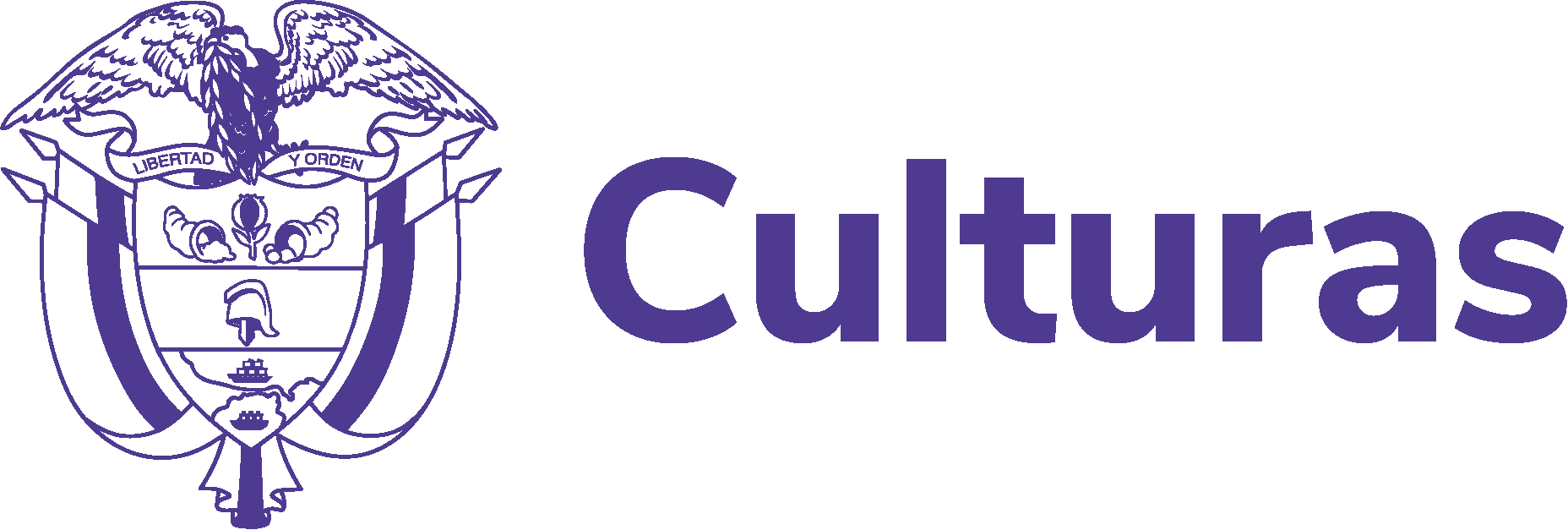 Manos a la obra
Contribuciones grupales
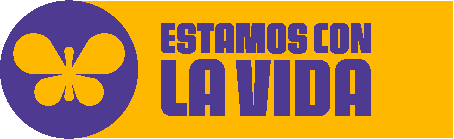 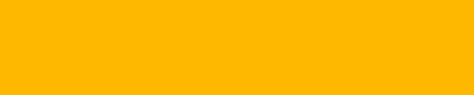 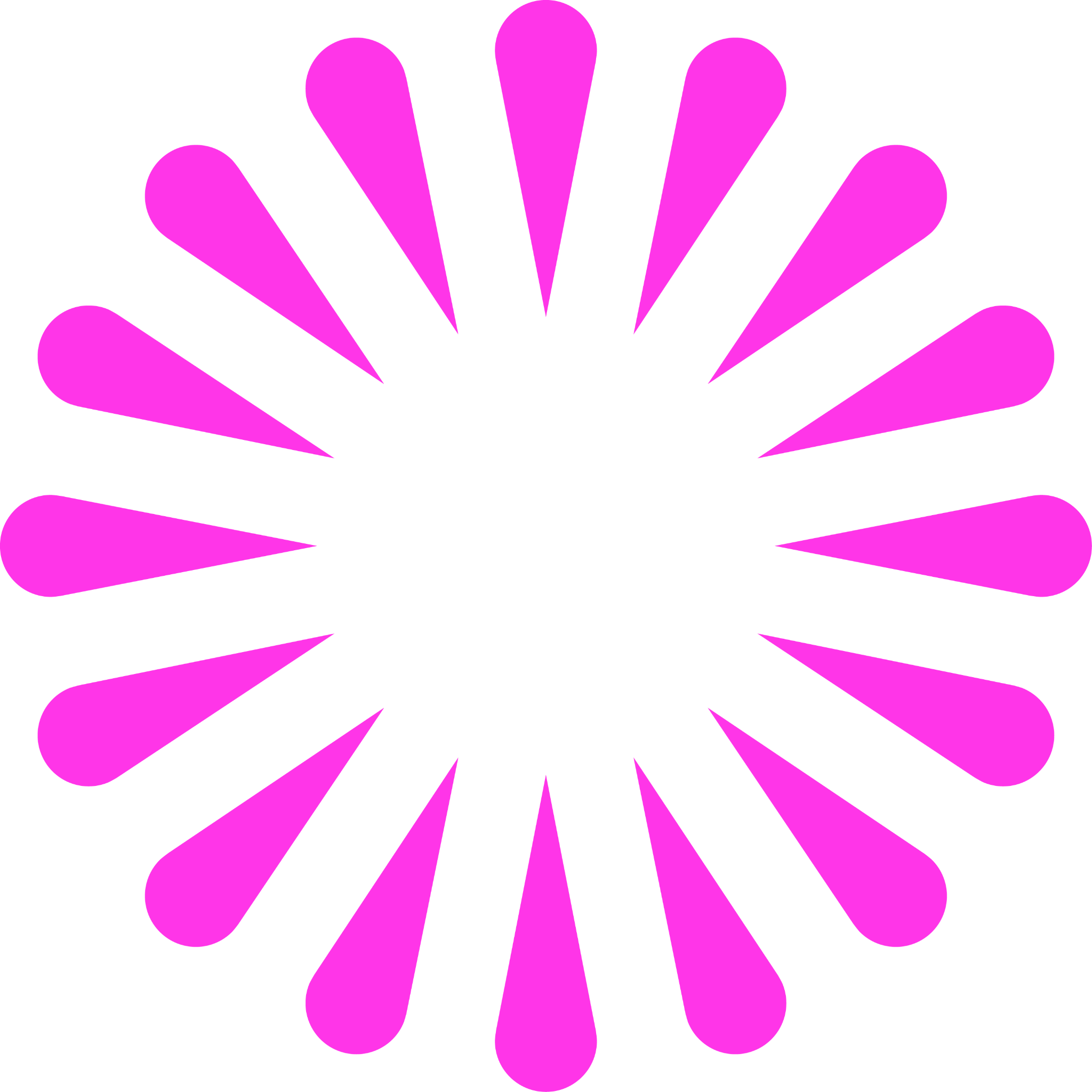 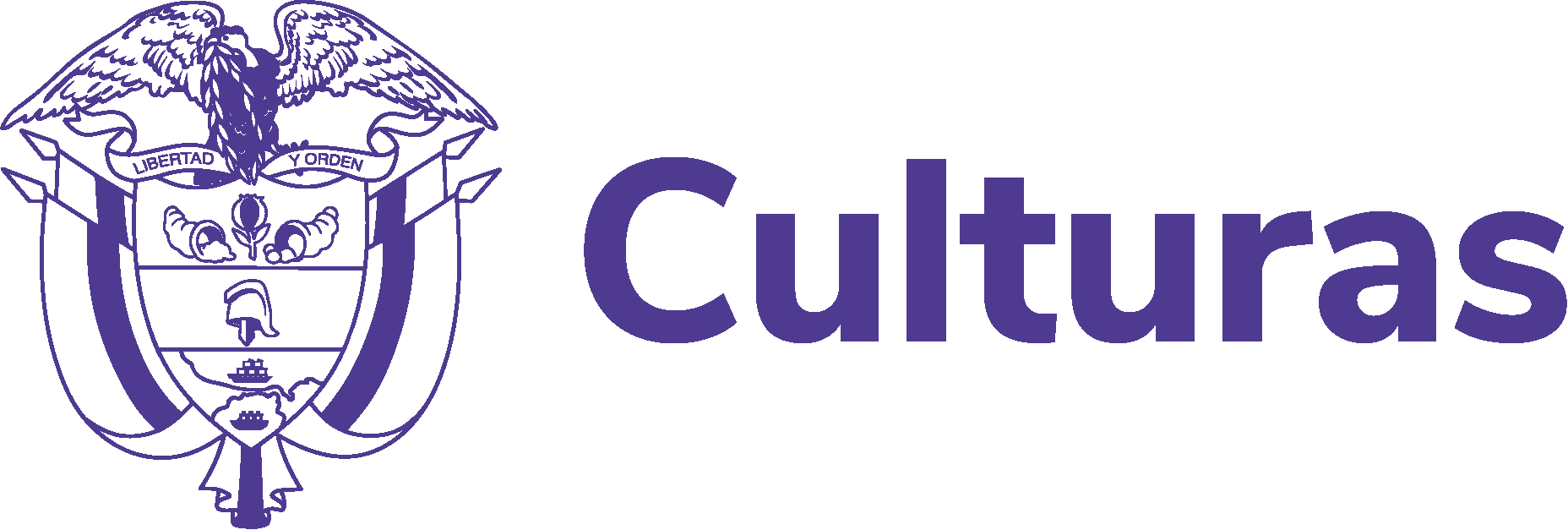 Somos parte de MinCulturas:
Siéntelo, reconcíliate y agradécele.
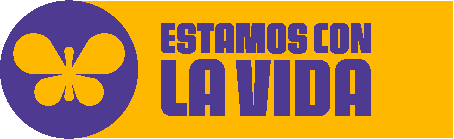 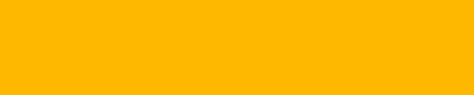 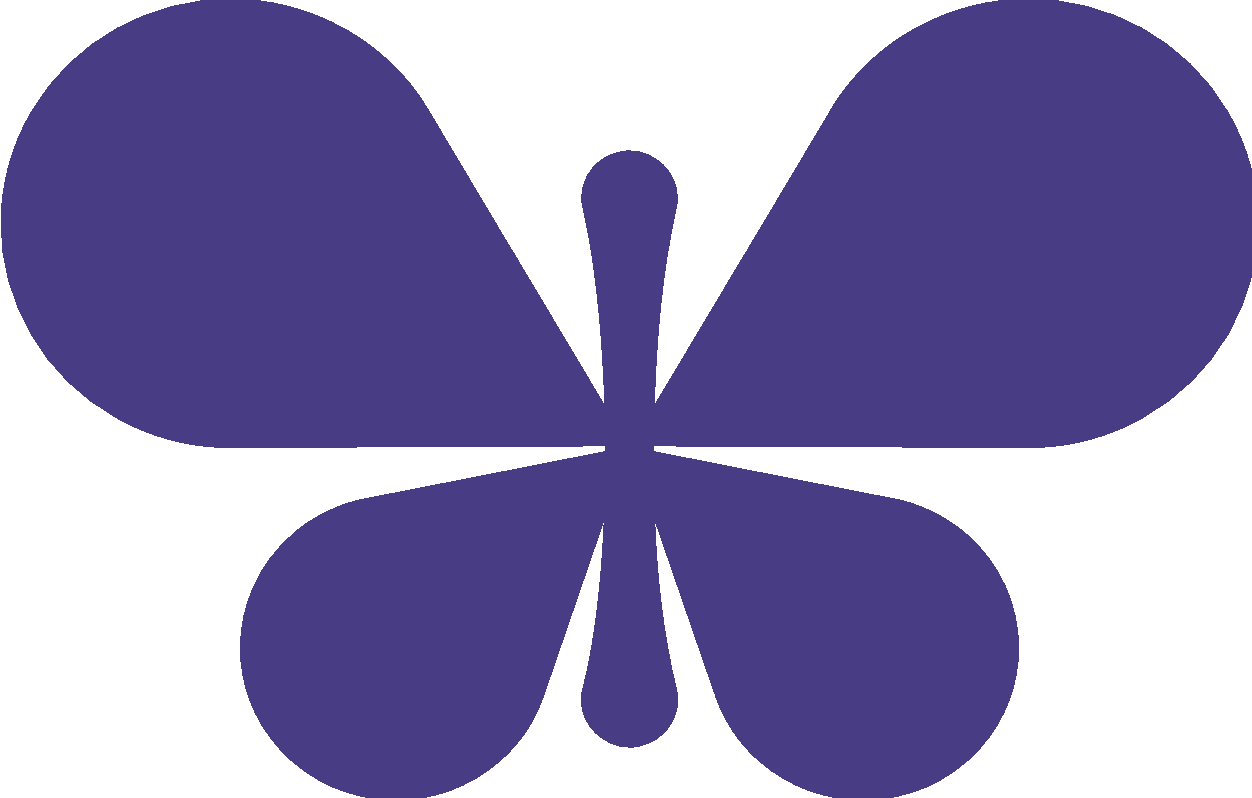 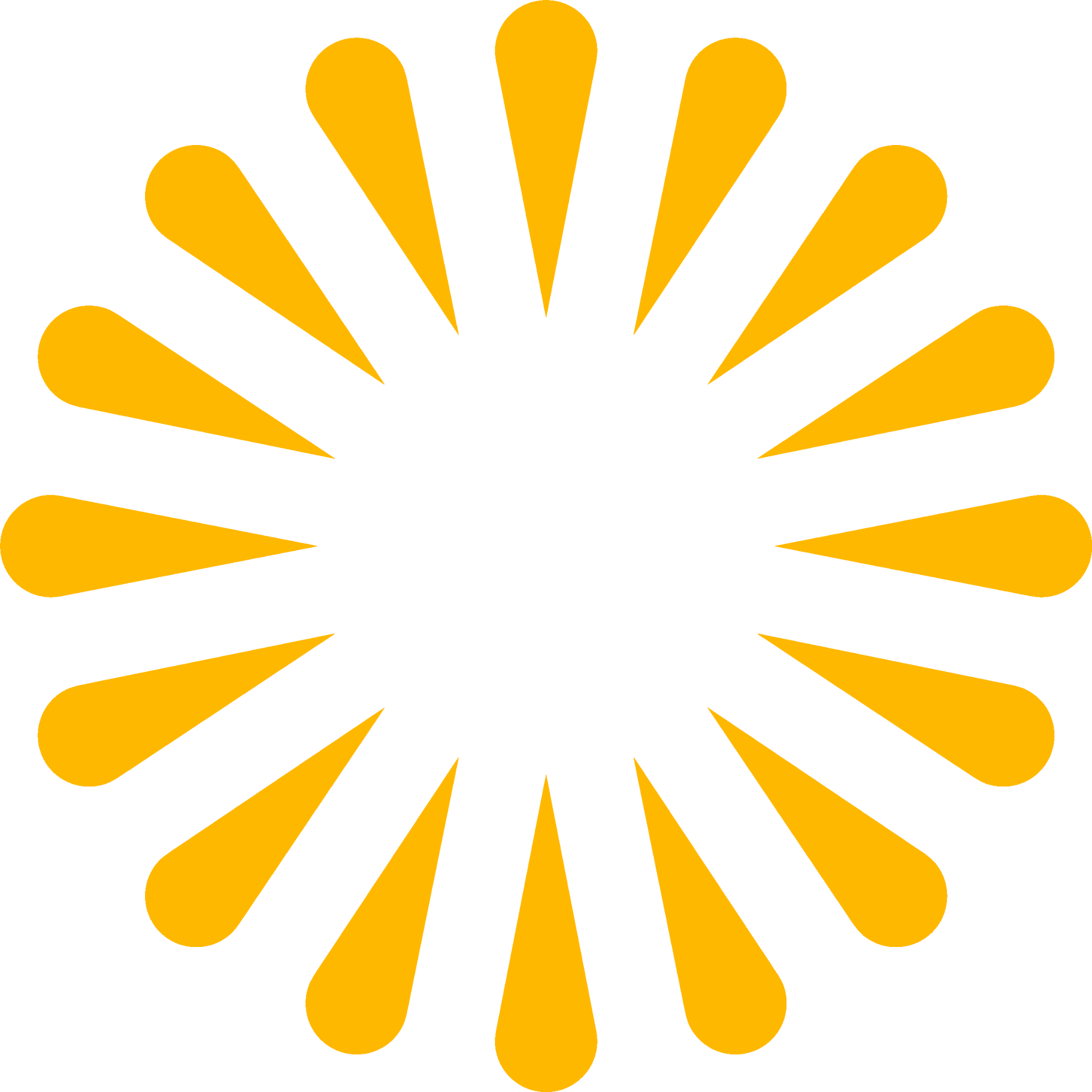 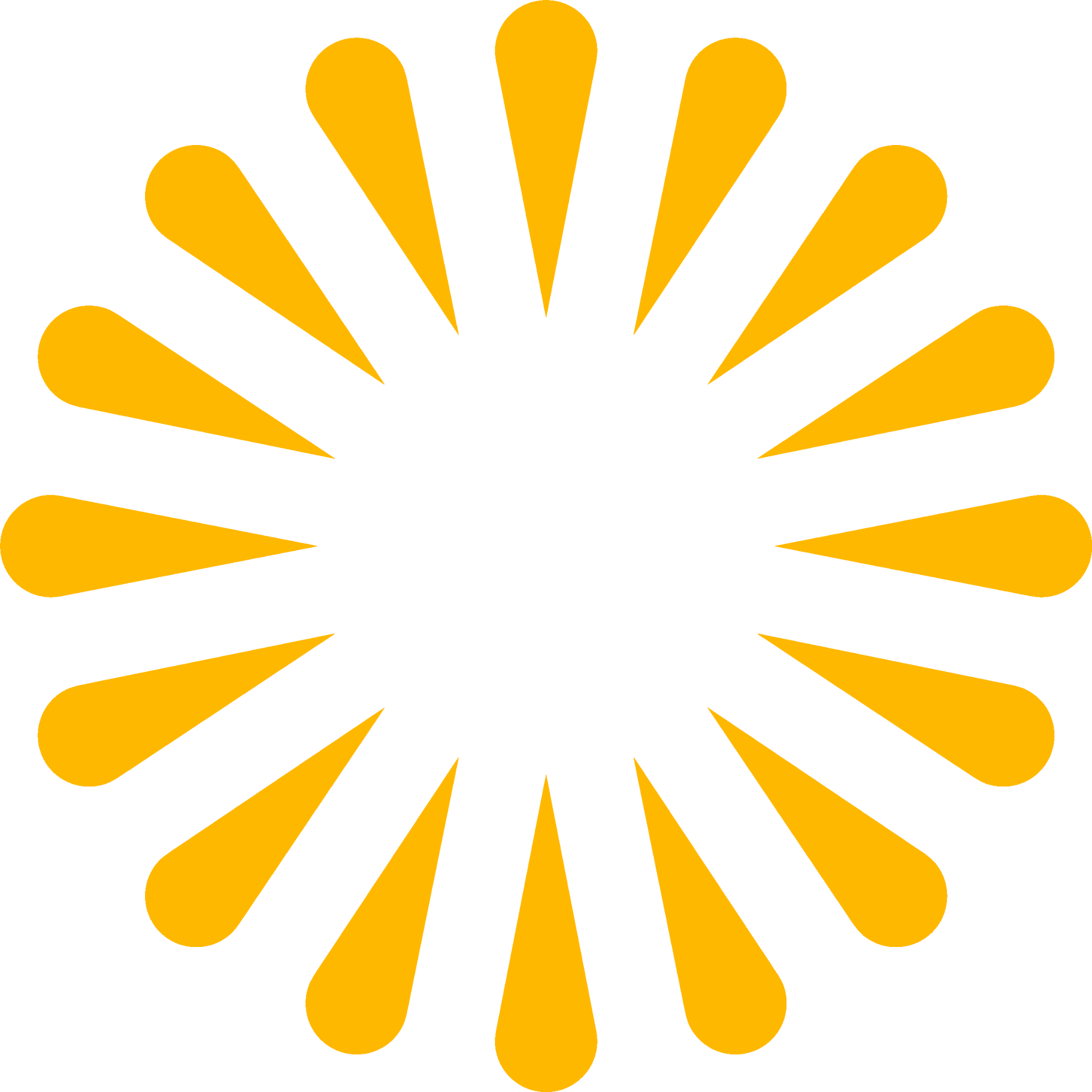 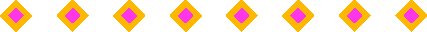 ¡Muchas gracias!
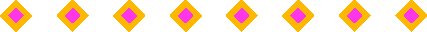